CENTRO CAMILLIANO DI FORMAZIONE

PERCHE’ LASCIARTI ANDARE?
Camminare insieme in tempo di lutto
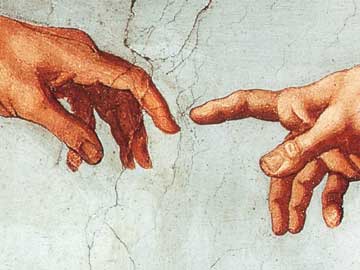 Verona
Seconda Lezione

P. Pierpaolo Valli m.i.
“Ognuno di noi, nel corso della propria vita, si è trovato tante volte a confrontarsi con un improvviso spaesamento dato dalle svolte e dai grandi cambiamenti della vita, dallo scenario che improvvisamente ci cambia intorno, con la perdita delle sicurezze, del nostro equilibrio e con la fatica di orientarci per cercarne uno nuovo, più adatto alla situazione attuale.
Camminavamo tranquilli, per una strada nota e familiare ed ecco che all’improvviso, quasi a tradimento, senza che noi ce ne accorgessimo, ciò che ci circondava svanisce e il paesaggio cambia completamente.
Tutto è mutato e noi non ci ritroviamo più.
Perché ogni cambiamento, anche il più piccolo, introduce sempre nella nostra vita qualcosa di nuovo a cui ci è faticoso adattarci, in quanto dobbiamo modificare il nostro vecchio equilibrio così familiare e rassicurante, costruito a volte con grande fatica, per cercarne uno nuovo, tutto ancora da costruire più adattato alla nuova situazione.”
DEFINIZIONE DI LUTTO
LA TERMINOLOGIA
Cordoglio (latino cor-dolium = il cuore che duole)
è il processo di reazioni o il travaglio interiore sperimentato da chi vive una perdita. Il cordoglio coinvolge la sfera emotiva, cognitiva e comportamentale della persona. Il tipo di perdita definisce l’intensità e la durata del cordoglio: le reazioni in seguito ad una perdita come il fallimento di un matrimonio saranno più forti di quelle sperimentate da chi deve lasciare la propria terra per andare a studiare all’estero.

Lutto  (latino lucere = piangere) 
	si riferisce al tipo di perdita connesso alla morte e include, oltre al cordoglio interiore, un insieme di pratiche e riti esterni, di natura culturale, sociale e religiosa che l’accompagnano.
Detto in altro modo: 
il cordoglio è la risposta emotiva suscitata dalla ferita causata da una perdita: quando il cordoglio per la perdita di una persona cara assume anche segni visibili esterni, comportamenti sociali e ritualità religiose, esso viene chiamato lutto.
 
Ciò che distingue il cordoglio del lutto dal cordoglio per altre perdite è:
l’intensità dei sentimenti: la morte di una persona cara generalmente provoca una reazione più profonda e prolungata nel tempo
la definitività della perdita: la morte di qualcuno conclude l’esperienza di contatto diretto; per altre perdite invece rimane sempre la possibilità di un recupero di ciò che si è perduto
Perchè si soffre?
Per rispondere a questa domanda dobbiamo parlare dei legami che viviamo nella nostra esistenza. Con le persone significative della nostra vita intessiamo relazioni che hanno una intensità variabile a seconda del grado di investimento. Quando sopravviene la morte di una persona significativa, si produce una ferita al sistema dell’attaccamento.

“Il dolore del cordoglio fa parte della vita esattamente quanto la gioia dell’amore: esso è, forse, il prezzo che paghiamo per l’amore, il costo del coinvolgimento” (Parkes M.). Chi sceglie di amare, sceglie di soffrire
STILI DI ATTACCAMENTO

Teoria dell’attaccamento
Di Bowlby (1969)
Secondo questo autore l’attaccamento è un bisogno primario dell’individuo per cui tutti i bambini, sia che abbiano ricevuto cure responsive ed amorevoli o che siano stati trascurati o addirittura abusati, svilupperanno un attaccamento. Pur di attaccarsi ci si attacca anche a chi ci trascura o ci maltratta, come insegnano molte storie di adulti che non mollano una relazione avvertita vitale anche se procura sofferenza a non finire.
Teoria dell’attaccamento
Di Bowlby (1969)
Attraverso uno studio sul comportamento dei bambini tra i 12 e i 18 mesi è stato possibile notare come la migliore strategia per il bambino per affrontare situazione di pericolo (assenza della madre) consiste nel monitorare la posizione dell’adulto continuamente, mantenendo con quest’ultimo una vicinanza fisica anche in presenza di condizioni di minaccia di lieve intensità.
Nel test il genitore lascia due volte il bambino (una volta in compagnia dell’operatore e una seconda volta da solo) per poi rientrare nella stanza. Nel caso in cui il bambino appare molto teso gli episodi di separazione vengono abbreviati.
MODELLI DI RISPOSTA DEL BAMBINO
APPLICAZIONE AL LUTTO
Quando la persona vive il lutto
INTENSITA’  E DURATA
COME LA FAMIGLIA AFFRONTA IL LUTTO
LE MANIFESTAZIONI DEL LUTTO
LA DURATA
Nelle società tradizionali si parla solitamente di un periodo di nove mesi di lutto (come una sorta di nuova gestazione)

Secondo molti esperti un lutto profondo richiede almeno due anni per essere assorbito in maniera esaustiva
COMPITO DEL LUTTO
Secondo Freud il compito del cordoglio è recuperare l’energia emotiva investita nell’oggetto per reinvestirla in nuovi attaccamenti.
MODELLI TRADIZIONALI
Fino a qualche anno fa gli psicologi gli psicoterapeuti che si occupano del lutto sia a livello teorico sia nella pratica clinica facevano riferimento alla teoria dominante che deriva dalla prima teoria importante sul lutto: quella elaborata da Freud nel 1917.

L'idea di base era questa: il processo sano di elaborazione del lutto si conclude con un distacco della persona deceduta e con il reinvestimento dell'energia libidica che era investita su quella persona su altri “oggetti”. Bisognava quindi aiutare la persona a realizzare l'irreversibilità della perdita fino a far trionfare il “ principio di realtà” reinvestire emotivamente su altre persone.
Anche approcci molto lontani da quello freudiano classico proponevano qualcosa di sostanzialmente simile: ad esempio le tecniche di gestaltiche per “dare l’addio” definitivo la persona scomparsa, chiudere gli “affari in sospeso” esprimendo tutti sentimenti positivi negativi avuti verso la persona e poi “ lasciarlo andare” e come trionfalmente dicevano gli studiosi americani “andare avanti con la propria vita”.
MODELLI  TRADIZIONALI
Persino Bowlby, il creatore della teoria dell'attaccamento, che dà un ruolo fondamentale al legame interpersonale, particolarmente legame genitore-bambino, in una prima fase della sua teoria sull'attaccamento e la perdita parlava di uno “ scioglimento del legame” come punto di arrivo del processo di separazione in generale e lutto in particolare. Bowlby ha significativamente rivisto questa posizione nel lavoro sull'attaccamento perdita nel 1980 dove dice parlando dei vedovi:
“sembra probabile che per molti vedovi e vedove, proprio per il fatto che vogliono mantenere i loro sentimenti di attaccamento al coniuge scomparso, mantenendo il loro senso di identità, diventano capaci di organizzare le loro vite in modo significativo. Durante i mesi e gli anni che seguono essi saranno probabilmente in grado di riorganizzare la vita, fortificati forse da un senso costante che la persona perduta continua ad avere una presenza benevola”.
Con questo cambiamento di prospettiva Bowlby si differenzia dei modelli tradizionali, basati sulla dissoluzione del legame, e si colloca tra i modelli attuali che considero in modo completamente diverso il processo di lavorazione del lutto.
MODELLI ATTUALI
Dennis Klass è uno degli studiosi maggiormente rappresentativi dei nuovi modelli; egli, con altri collaboratori, accurato nel 1996, un testo fondamentale, il legame che continua. In uno studio successivo ha identificato quattro modalità definite non patologiche di mantenimento del legame con le persone scomparse, che si possono comunemente riscontrare nella cultura occidentale attuale:
sentire la presenza della persona scomparsa
parlare con una persona scomparsa
vivere lo scomparso come guida morale
parlare della persona scomparsa
UN MODELLO INTEGRATIVO
Nei modelli attuali si dà dunque minore importanza di stadi, alle fasi o i compiti del lutto, ma si cerca di studiare quali sono i percorsi che permettono un buon “fronteggiamento” (coping) della perdita. Il modello elaborato da Margaret Stroebe e coll. è particolarmente interessante. Tale modello denominato “modello duale” vuole fornire una cornice teorica utile alla comprensione del processo di adattamento alla perdita. In sintesi, la persona in lutto si impegna in un processo di coping in nel quale entrano due elementi fondamentali:
orientamento alla perdita: concentrazione sugli aspetti della perdita (piangere per la perdita, struggimento per la persona perduta, fissare le sue fotografie);
orientamento alla ricostruzione: concentrazione sugli stressor secondari conseguenti al lutto; gestire compiti lasciati in sospeso dalla persona scomparsa, affrontare gli aspetti concreti per riorganizzare la vita, sviluppare nuove identità (vedovo, orfano).
Entrambi questi orientamenti sono fonti di stress e sono associati con disagio e ansia; sono coinvolti nel processo di coping in quantità variabili a seconda degli individui delle culture. Il processo è dinamico e spesso la persona può oscillare nell’uno o nell’altro orientamento

La persona in lutto passerà alternativamente tra il coping orientato alla perdita e il coping orientato alla ricostruzione a volte affronterà gli aspetti legati alla perdita e a volte li eviterà (idem per la ricostruzione);
L'oscillazione tra i due tipi di stressor (agente stressante) è necessaria per il coping in adattivo; la persona alternerà atteggiamenti orientati alla perdita, atteggiamenti orientati alla ricostruzione e anche atteggiamenti di non fronteggiamento a seconda delle sue risorse interne ed esterne.


La letteratura attuale sul lutto descrive tra le risorse interne la spiritualità, o comunque la presenza di una fede religiosa e tra le risorse esterne, l'appartenenza a una comunità con la quale condividere la perdita e dalla quale ricevere sostegno al fine di completare il processo di coping con l'elaborazione di un significato che renda accettabile la perdita.